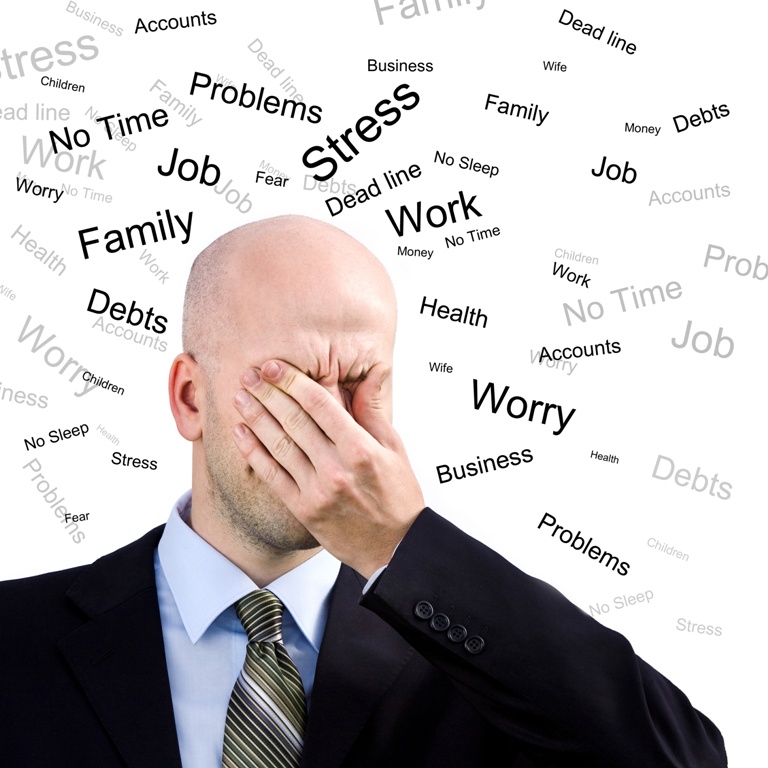 Fixing a Toxic Work World:  Stand Up for Care!
Sociology
Chapter 7:  Groups and Organizations

Society:  The Basics
Chapter 5:  Groups and Organizations
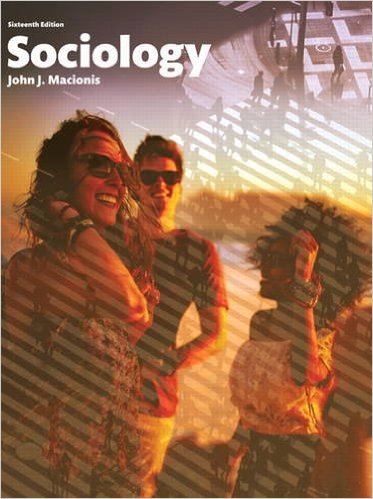 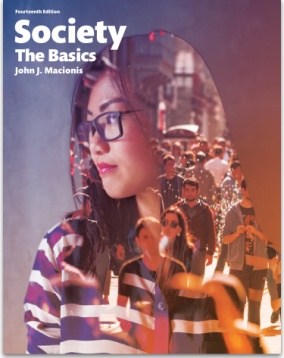 [Speaker Notes: Source:  Slaughter, Anne-Marie.  “A Toxic Work World.”  New York Times, September 18, 2015.  
Anne-Marie Slaughter is the president of New America, a think tank and civic enterprise, and author of the forthcoming  Unfinished Business: Women Men Work Family.]
life has become all competition all the time…
Anne-Marie Slaughter thinks our society has 
“a work problem – the problem of an antiquated and broken system.”
anxiety attacks and exhaustion
stress as an epidemic…
what was once a manageable and enjoyable work-family balance can no longer be sustained…
a culture of overwork
12- to 16-hour days (often without overtime pay)…
[Speaker Notes: Slaughter is careful to say she is not dealing with a “woman’s problem.” She is describing the culture of the workplace or the culture of work in the United States that affects everybody—working parents (not just working mothers) and working children (not just working daughters) who provide elder-care. Her analysis applies primarily to well-educated people with what are widely viewed as very desirable jobs because these are the people who have less of a boundary between the workplace and home.]
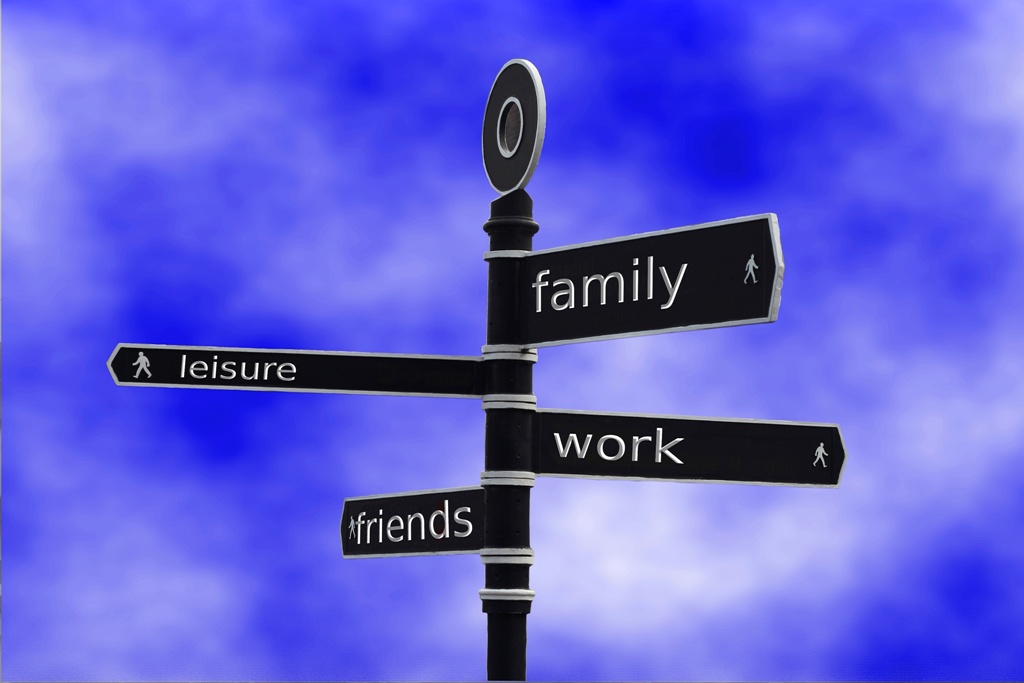 “We have to build an infrastructure of care.”
How?
[Speaker Notes: A culture of competition and overwork—in which men and women must place work ahead of family relationships and obligations—diminishes our opportunities to build strong relationships and to give and receive care from others. How does our culture value caring for others? Within a culture that measures value in terms of money, how do we think of relationships and care-giving? How can we change the balance of importance that currently favors work over family?]
Requires some combination of…
High-quality and affordable child care and elder care 
Paid family and medical leave for women and men
A right to request part-time or flexible work
Investment in early education
[Speaker Notes: Policies and programs such as these would support workers who choose to (or feel they have to) care for family members. Ask the class to explain the value of each of the four items listed on the slide.]
Comprehensive job protection for pregnant workers
Higher wages and training for paid caregivers
Community support structures to allow elders to live at home longer
Change in school schedules to meet the needs of a digital rather than an agricultural economy
[Speaker Notes: Slaughter claims that, although this pattern of role conflict is often seen as a “women’s problem,” men are as likely to express concerns about excessive demands being made by the workplace. Ask the class to explain the value of each of the four items listed on this slide.]
Calls for “fundamental shifts in the way we think, talk, and confer prestige.
If we really valued care, we would not regard time out for caregiving as a black hole on a résumé.   We would…
 …see it as engaging in a socially, personally and professionally valuable activity,
 …see men who ‘lean out’ for care as role models just as much as women who ‘lean in’ for work,
 …think managing kids matters as much as managing money.”
[Speaker Notes: Anne-Marie Slaughter claims that the changes she is advocating are not impossible, especially given the many examples of major social changes that we have seen in our lifetimes. She recalls growing up in a society where her mother placed small vases of cigarettes on the table at dinner parties, where black people and white people had to use different bathrooms, and in which no one could openly be homosexual or transgender. So why should we think that change of this kind is anything but possible?]
Discussion Questions
Is strengthening relationships and supporting people we care about as important as advancing in one’s career and making money? 
 
What policies noted here would you support in the effort to reduce the stress caused by workplace demands that limit relational resources?
[Speaker Notes: Here are some recent policy initiatives related to the topic of work and caring:
 President Obama put forward proposals to expand access to affordable, high-quality child care in his 2016 budget. 
 Hillary Rodham Clinton has made providing a foundation for working families, including child care, one of the central aspects of her campaign. 
 One of the few states that offers paid family leave (workers pay the cost out of a small increase in their payroll tax) is New Jersey, under the Republican governor Chris Christie.
 Republican senators have sponsored a bill that would allow employers to offer employees paid leave hours instead of overtime pay 
 Senator Kelly Ayotte, Republican of New Hampshire, is co-leader of a bipartisan caucus across both the Senate and the House devoted to assisting family caregivers. 
 Senator Kay Bailey Hutchison, Republican of Texas, successfully sponsored legislation to allow homemakers to contribute to retirement accounts the same way that salaried workers can.]